Elementary Statistical ConceptsBS Education-VTeaching Mathematics (EDU-511)
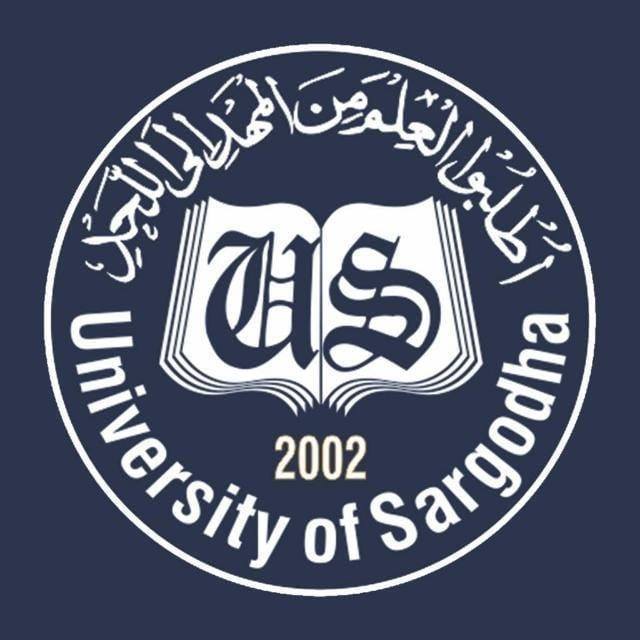 Department of EducationUniversity of Sargodha
بسم اللّٰہ الرحمٰن الرحیم
اللّٰہ کے نام سے شروع جو بڑا مہربان اور نہایت رحم کرنے والا ہے
Elementary statistical concepts and            information handling
Rabia Altaf (Roll no:BEUF18M037)
                         Teaching of Mathematics (EDU-511)
                                  BS Education (5th Smester)


                               Department of Education
            University of Sargodha, 40100 Sargodha, Pakistan
.                                      Octuber 2020
Introduction:What is Elementary statistical concepts and information handling??
What is Statistics
A statistic is a number that represents a property of the sample. For example, if we consider one math class to be a sample of the population of all math classes, then the average number of points earned by students in that one math class at the end of the term is an example of a statstic.i
Definition of Information handling
Information handling includes the functions of receipt of information from collection sources, dissemination, transformation, indexing, categorization, storage, retrieval and presentation, automatic data processing, telecommunications, and teleprocessing related thereto.
Information handling is used for organising ur data properly
Importance –
1)In libraries –To keep record of books.
2)Doctors keep records of patients
3)Meteorologists take records of the weather
4)Astrologists record the movement of stars
5)For recording water levels in rivers.
6)For recording the economical income of each household.
ELEMENTARY STATISTICAL METHODS
Collection, analysis, presentation and interpretation of data, and probability. Analysis includes descriptive statistics, correlation and regression, confidence intervals and hypothesis testing. Use of appropriate technology is recommende.
Explain the use of data collection and statistics as tools to reach reasonable conclusions.
Recognize, examine and interpret the basic principles of describing and presenting data.
Explain the role of probability in statistics.
Describe and compute confidence intervals.
Solve linear regression and correlation problems.
Perform hypothesis testing using statistical methods.
Methods of Elementary statistics
Two main statistical methods are used in data analysis: 
Descriptive statistics, which summarize data from a sample using indexes such as the mean or standard deviation. 
 Inferential statistics, which draw conclusions from data that are subject to random variation (e.g., observational errors, sampling variation).

The purpose of this course is to provide students with the abilities to understand the results of statistical studies and to perform descriptive and inferential statistics in their fields of interest.
Q. It is the science of collecting, organising, analysing and interpreting data in order to make decisions.
Data
Statistics✓
Variable
Population

Q. A statistic is a number that represents a property of the.
Sample✓
Average
Math
Variable
Q. Information handling is used for……… your data properly
Organizing✓
Formating
Sharing

Q. Methods of Elementary statistics used in data Analysing
1
2✓
3
4

Q  Stats deals with….?
Person
Property
Data✓
organization
MCQ’s Key
1: Statistics
2: Sample
3: Organizing
4: 2
5:  Data
Thank you………